PROTOZOA
KIMAIGA H.O
MBChB (University of Nairobi)
Introduction
Main human parasites
pathogenic and non pathogenic
Classification of protozoas (zoological classification)
Sarcomastigophora phylum - unicellular (nucleus, cytoplasm and memb)
amoeboid shape e.g sarcodina sub-phylla – amoeba 
some are flagellated e.g mastigophora sub-phylla – trypanosomes (blood), Giardia (GIT)
Cidophora phylum – has cilia, cause infections in the GIT but found to be infected immunosuppressed people.
Balatidium coli
Sporozoa – no flagella, no cilia = no movement capacity
malaria parasites – P. falciparum, P. vivax, P. ovale, P. malariae
Apicomplexia – all animals; species known to infect man have a structure called apico-complex that enable then to attach to RBCs ; also infections in the immunocompromised e.g toxoplasma gondi, isospori (one of the leading causes of infections in the immunocompressed
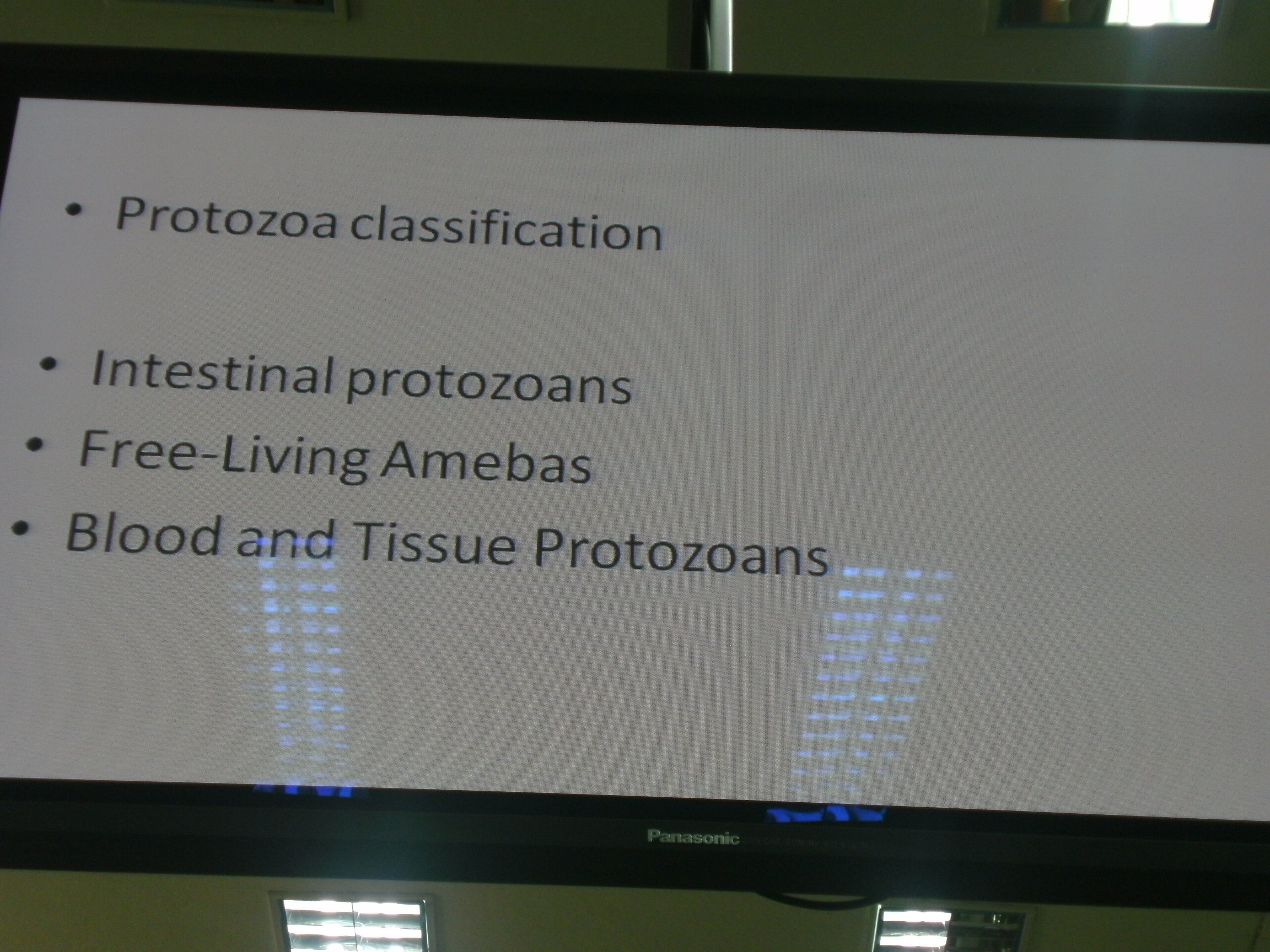 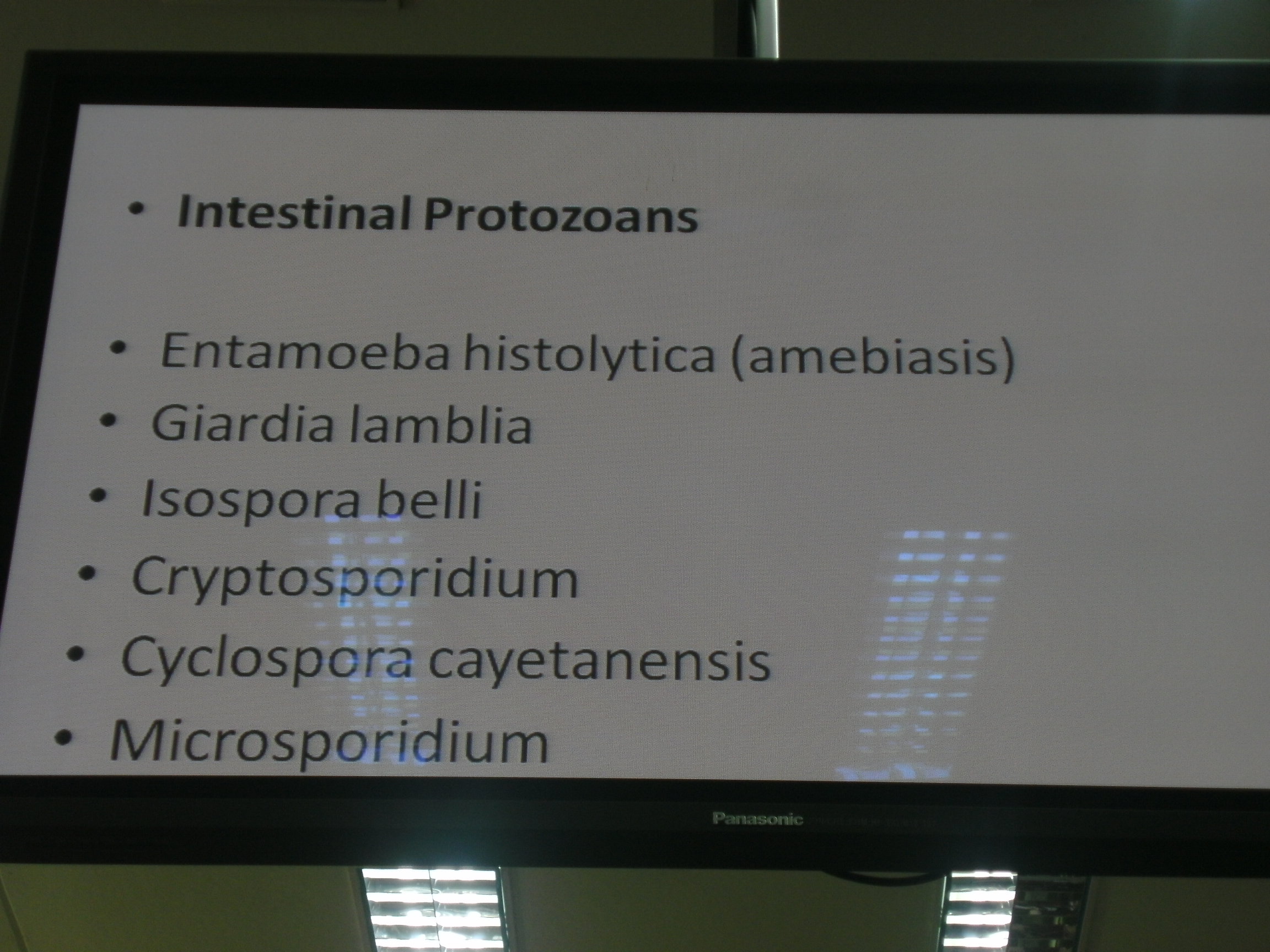 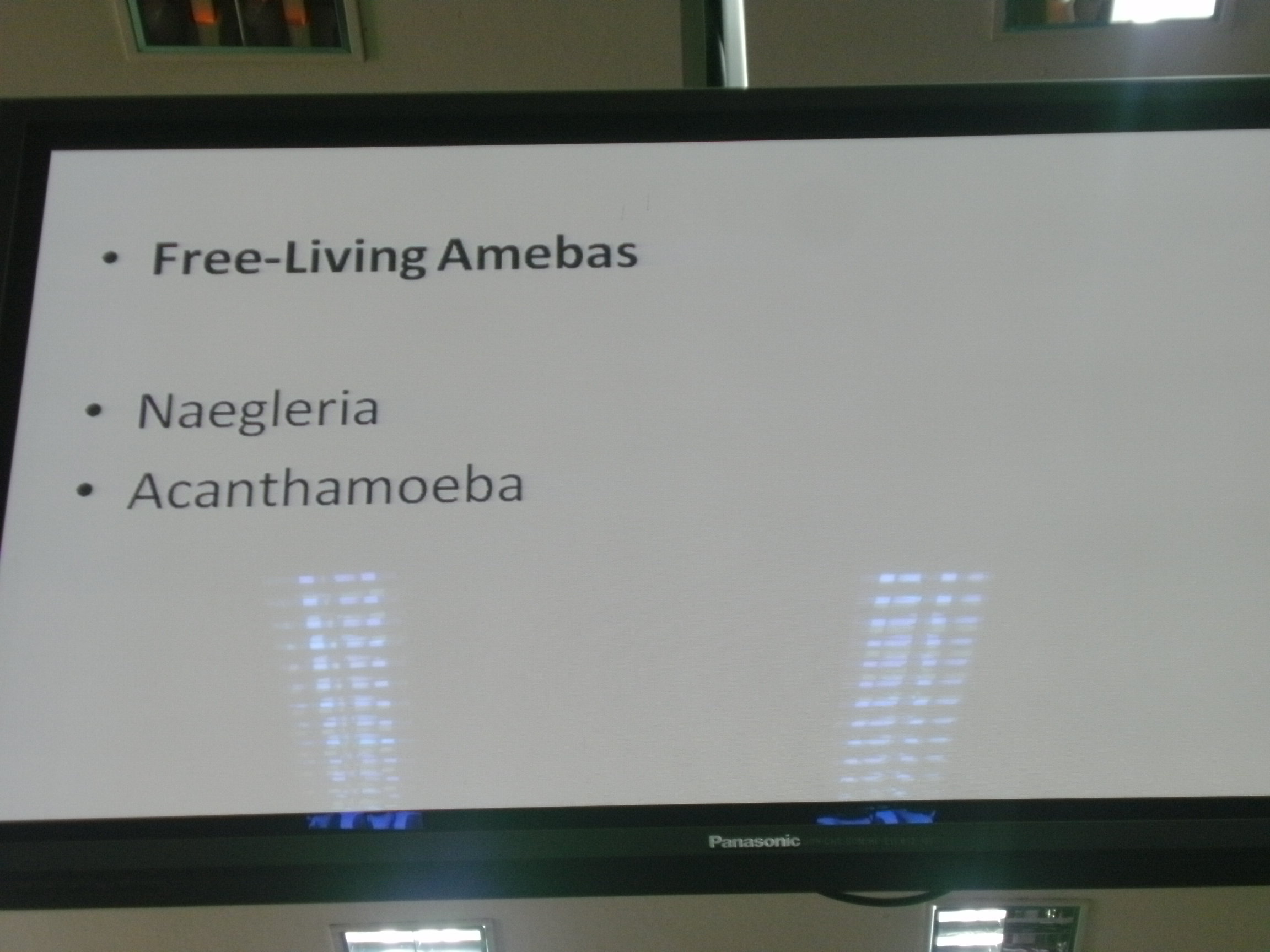 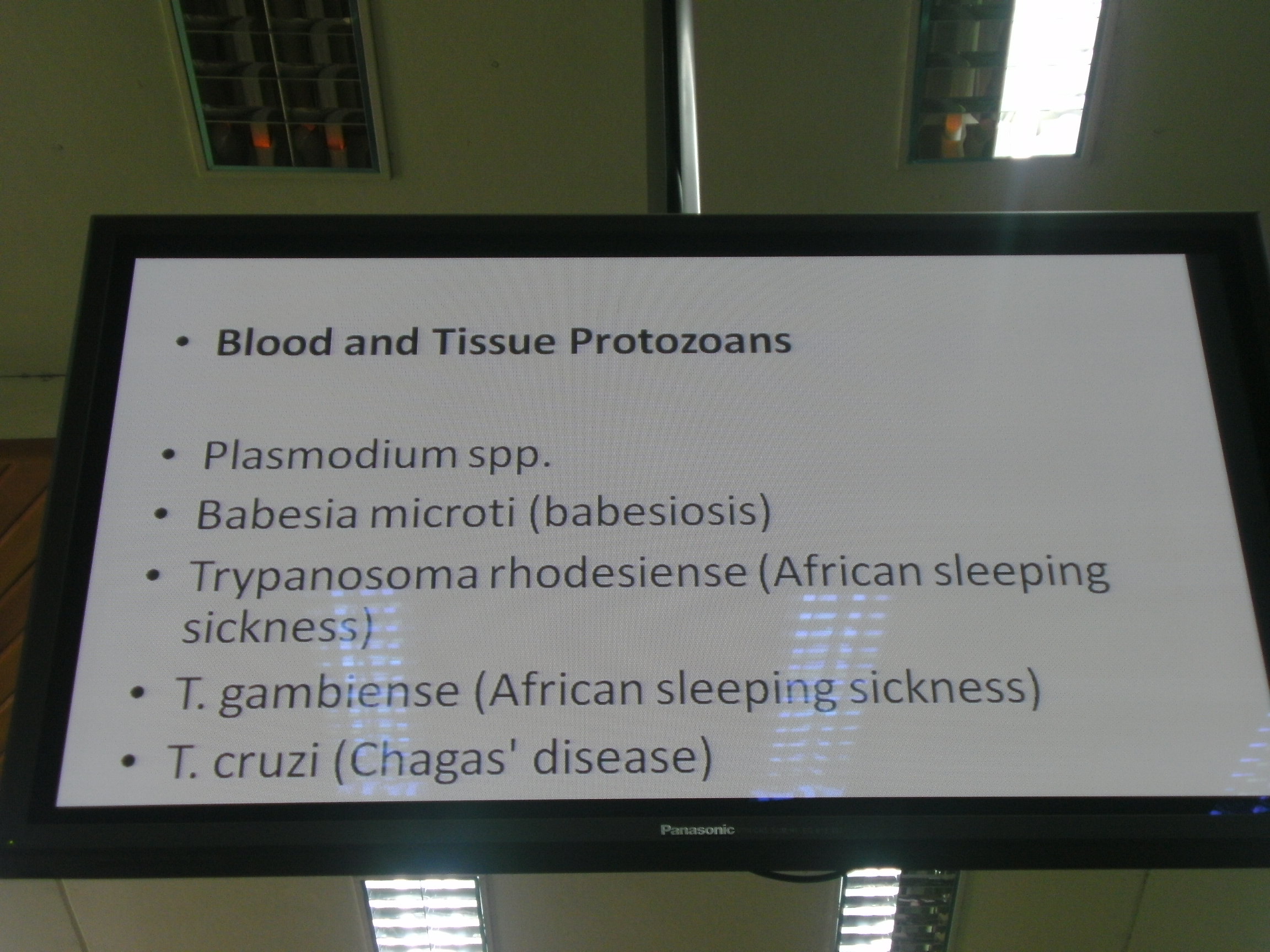 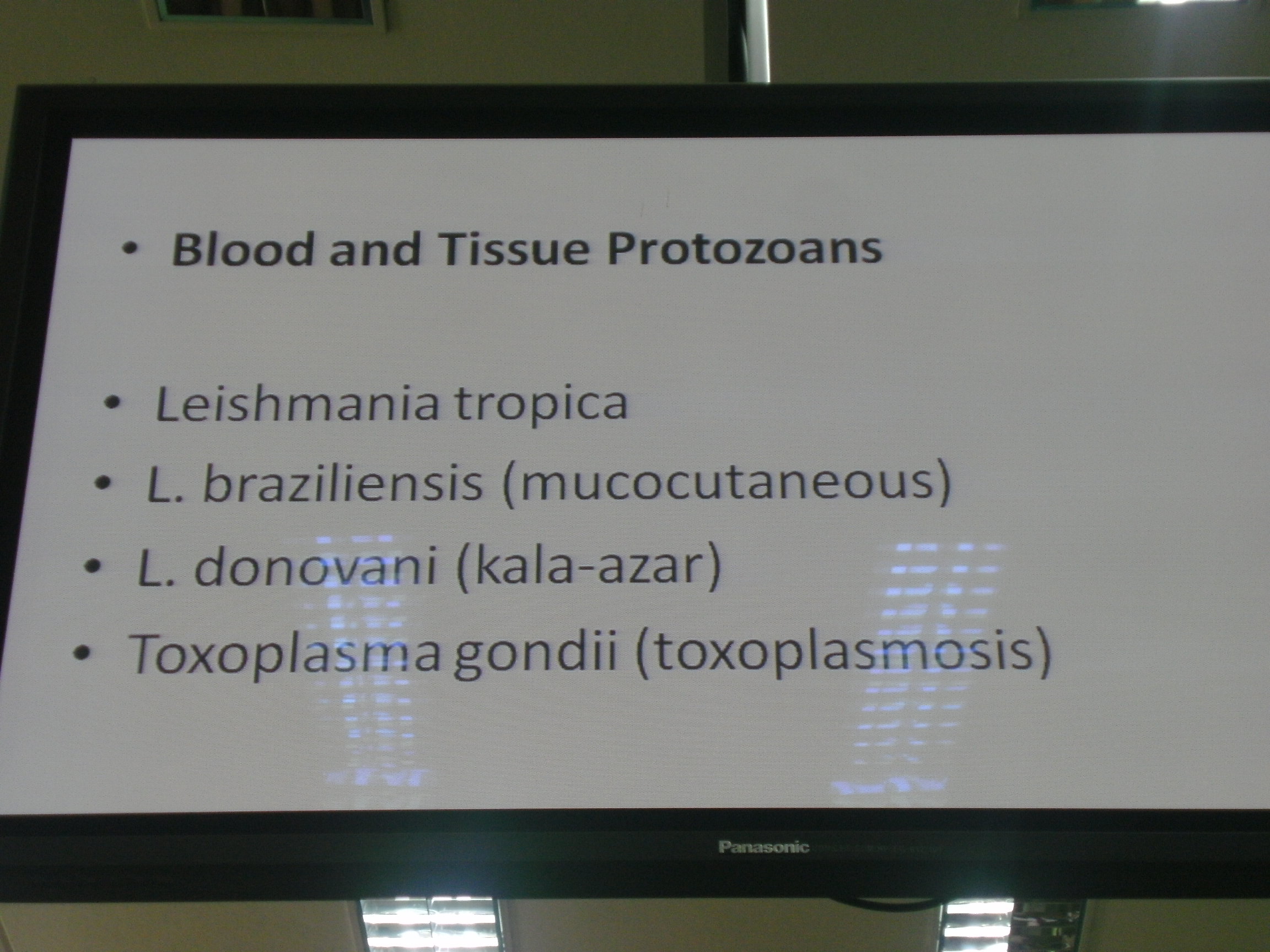 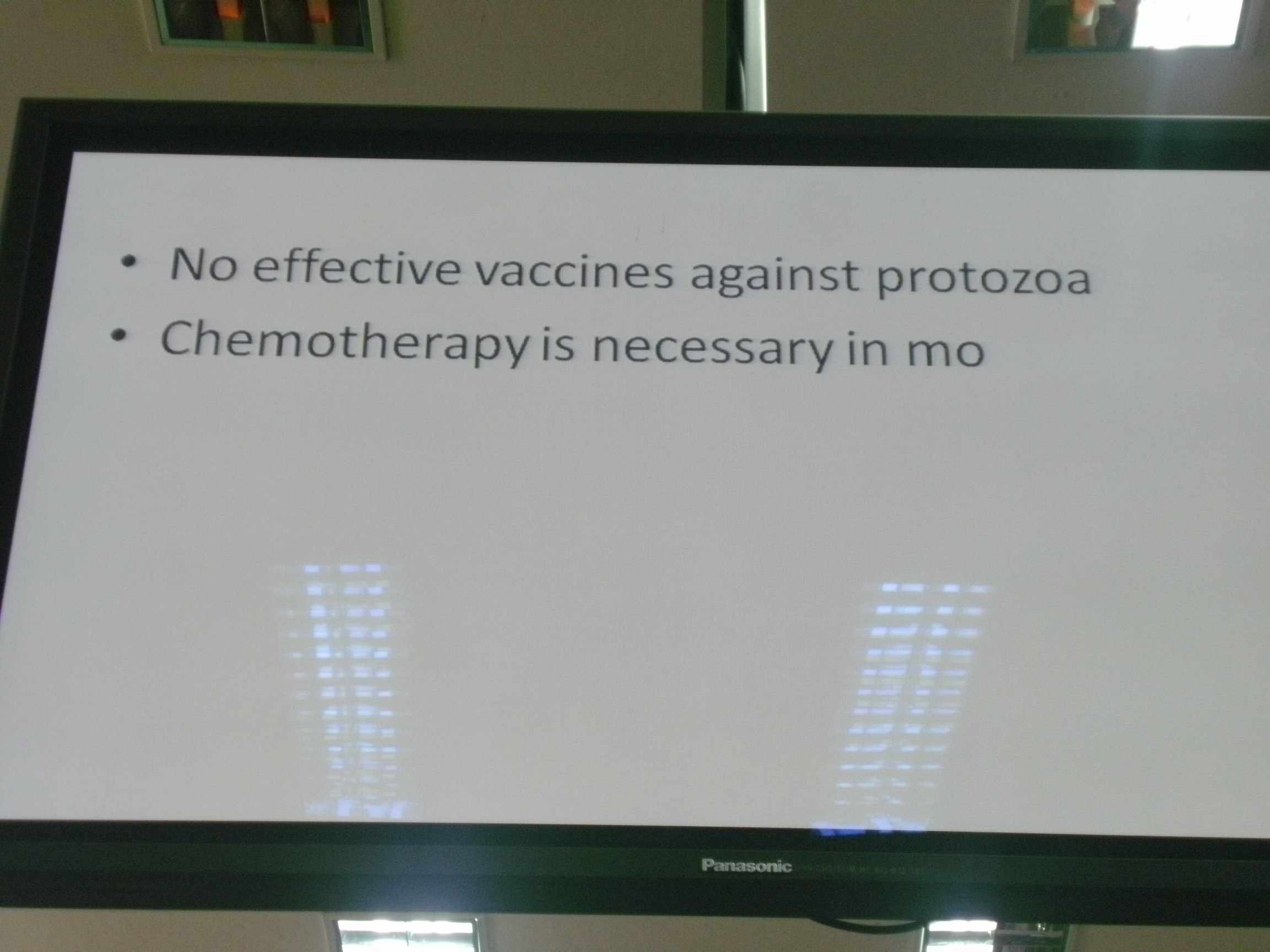 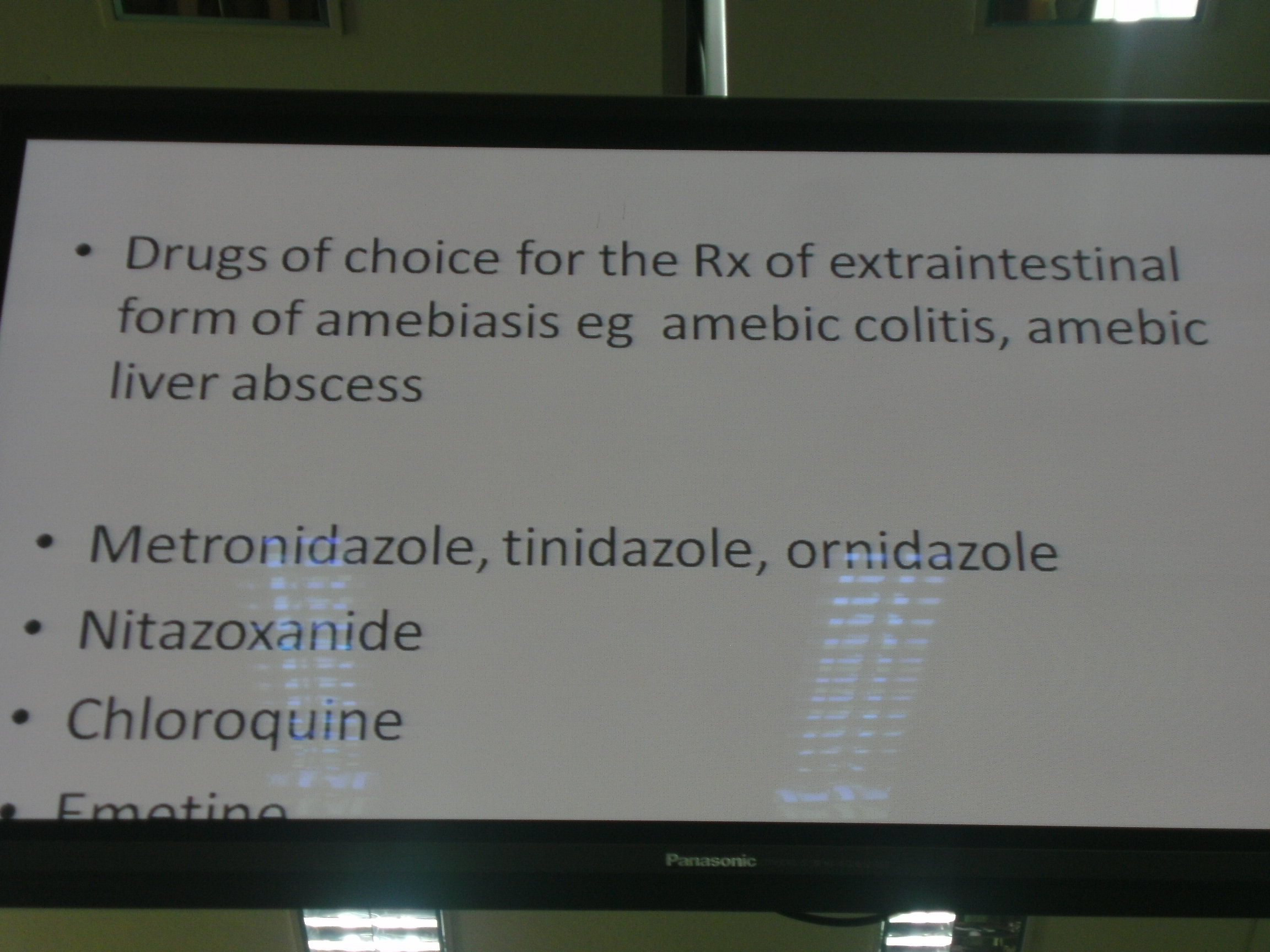 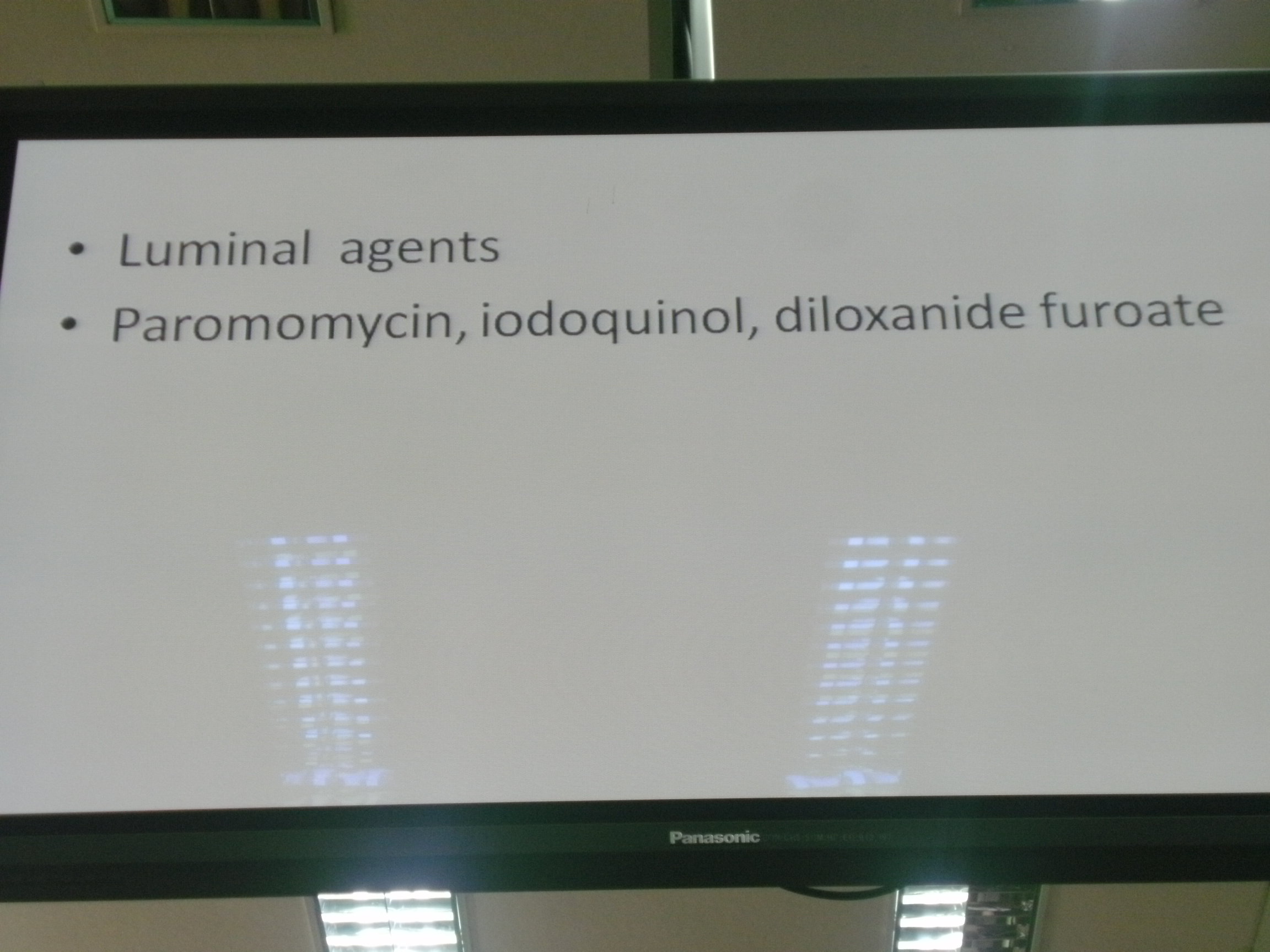 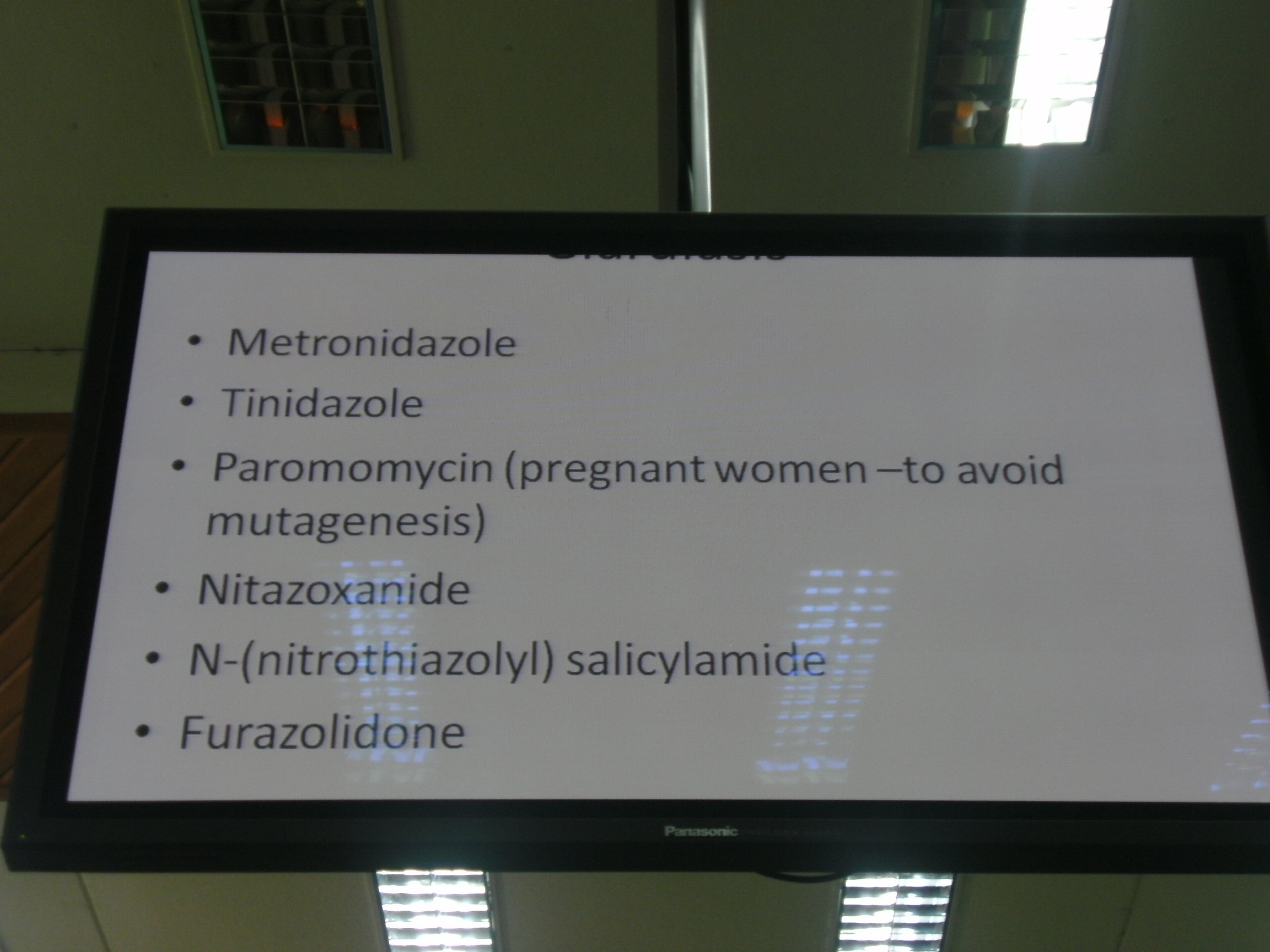 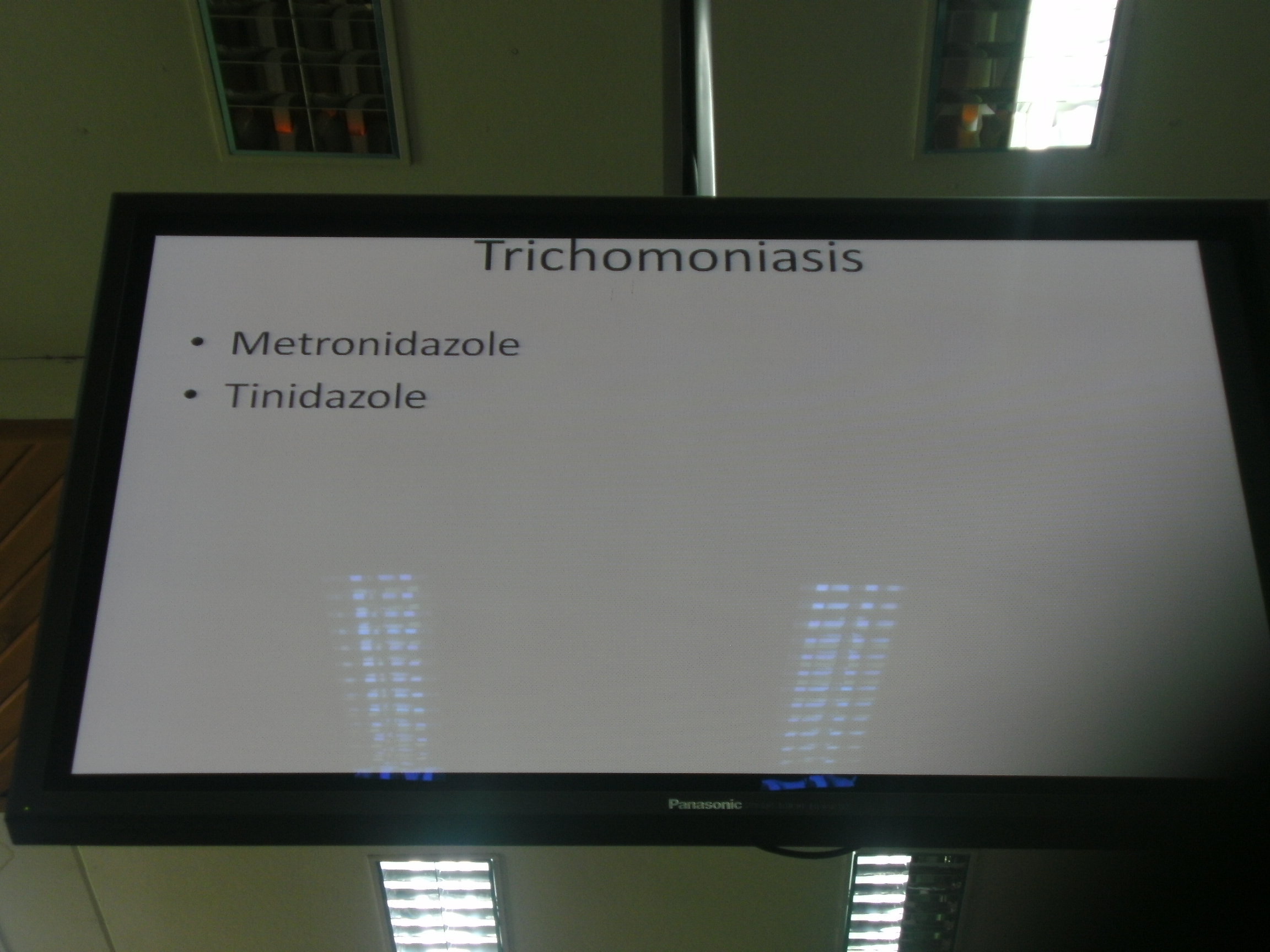 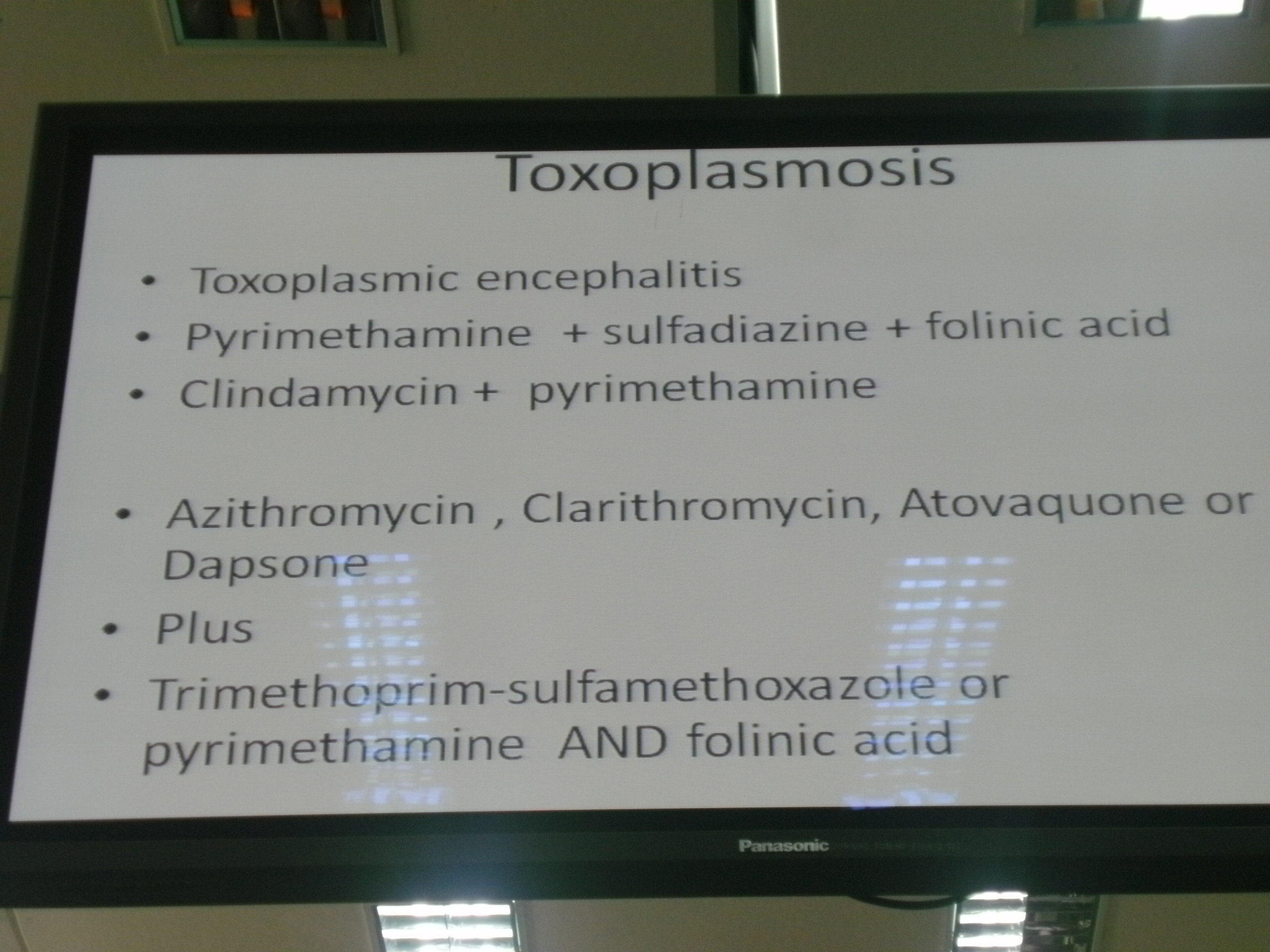 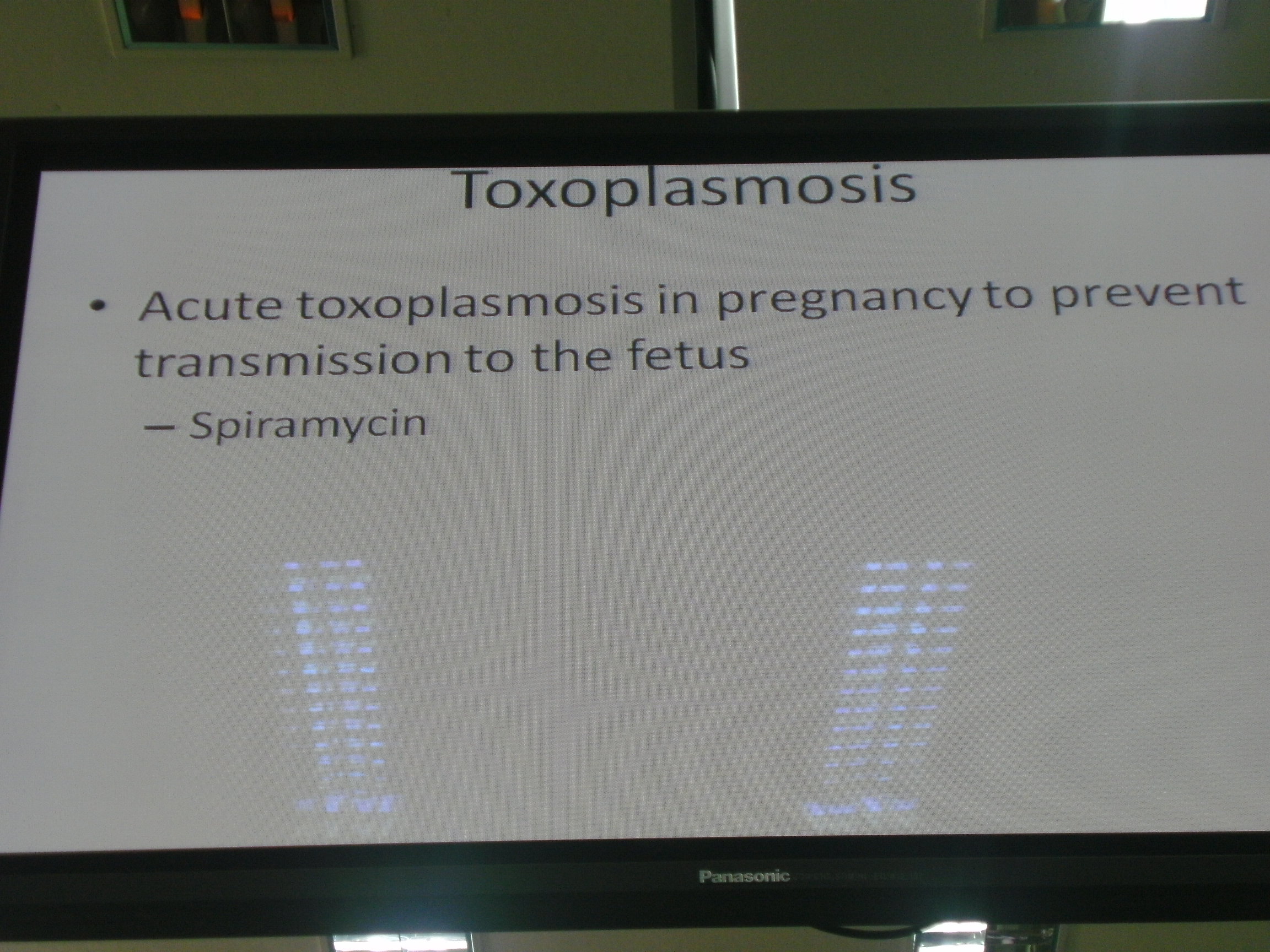 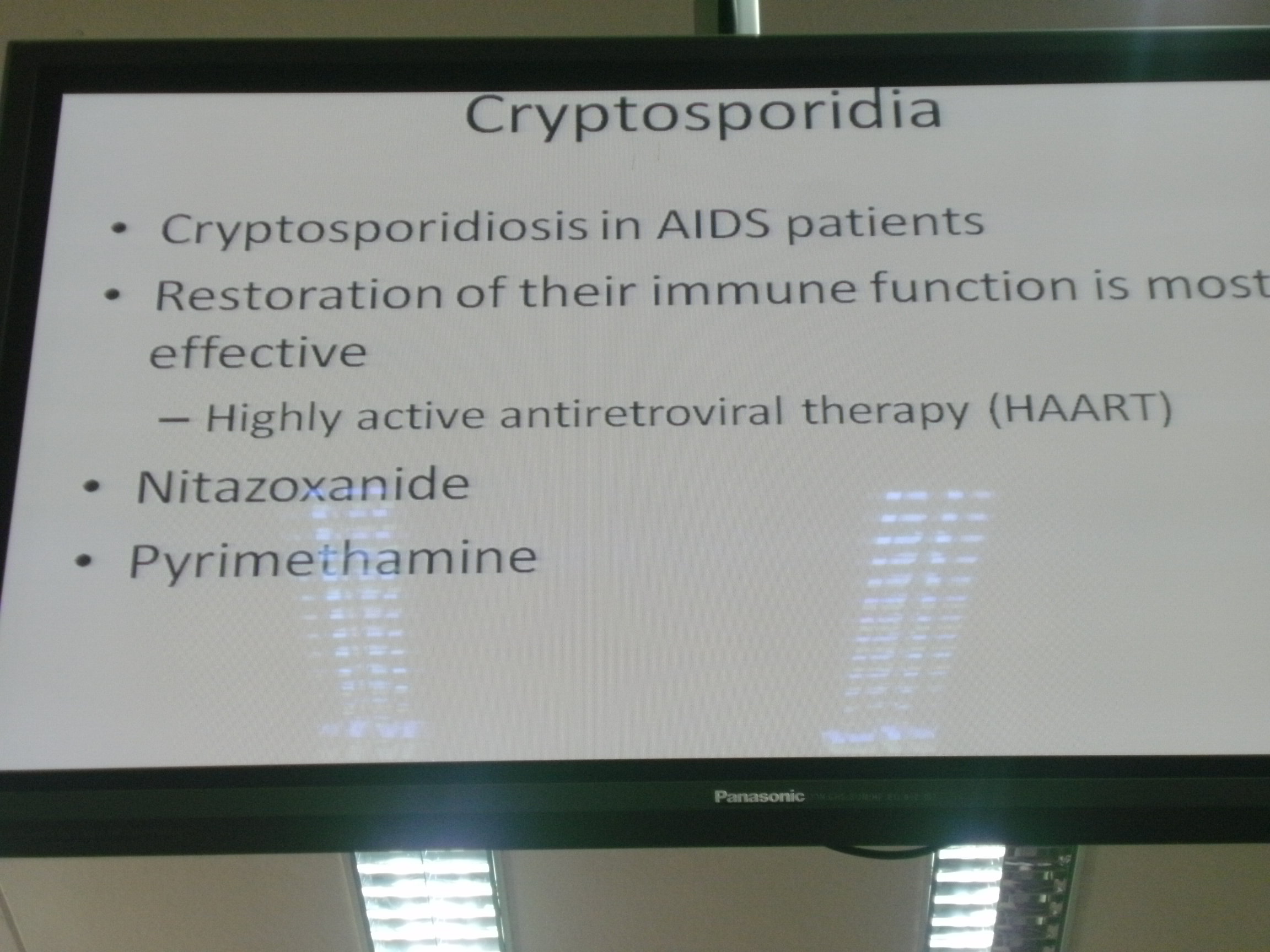 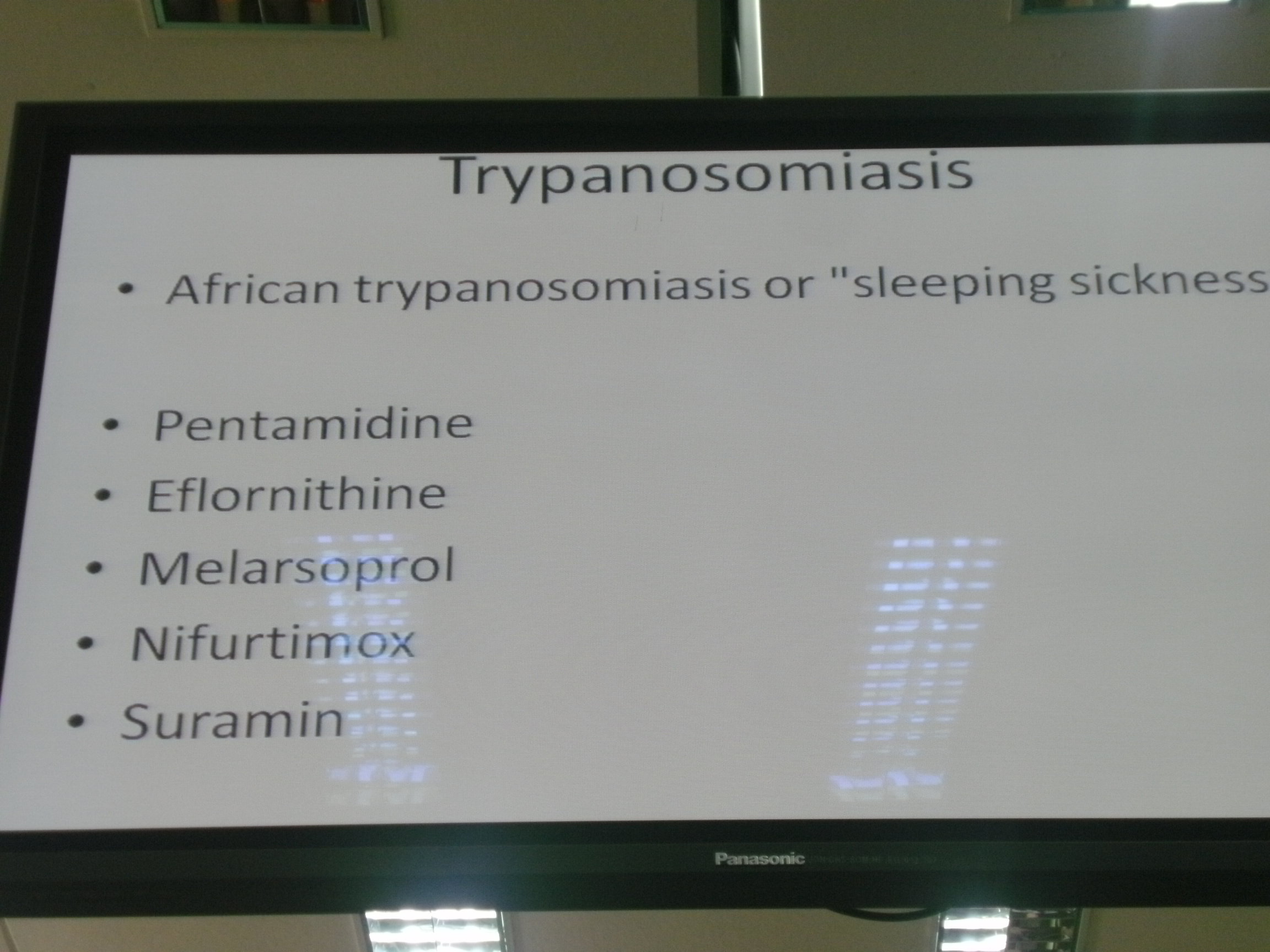 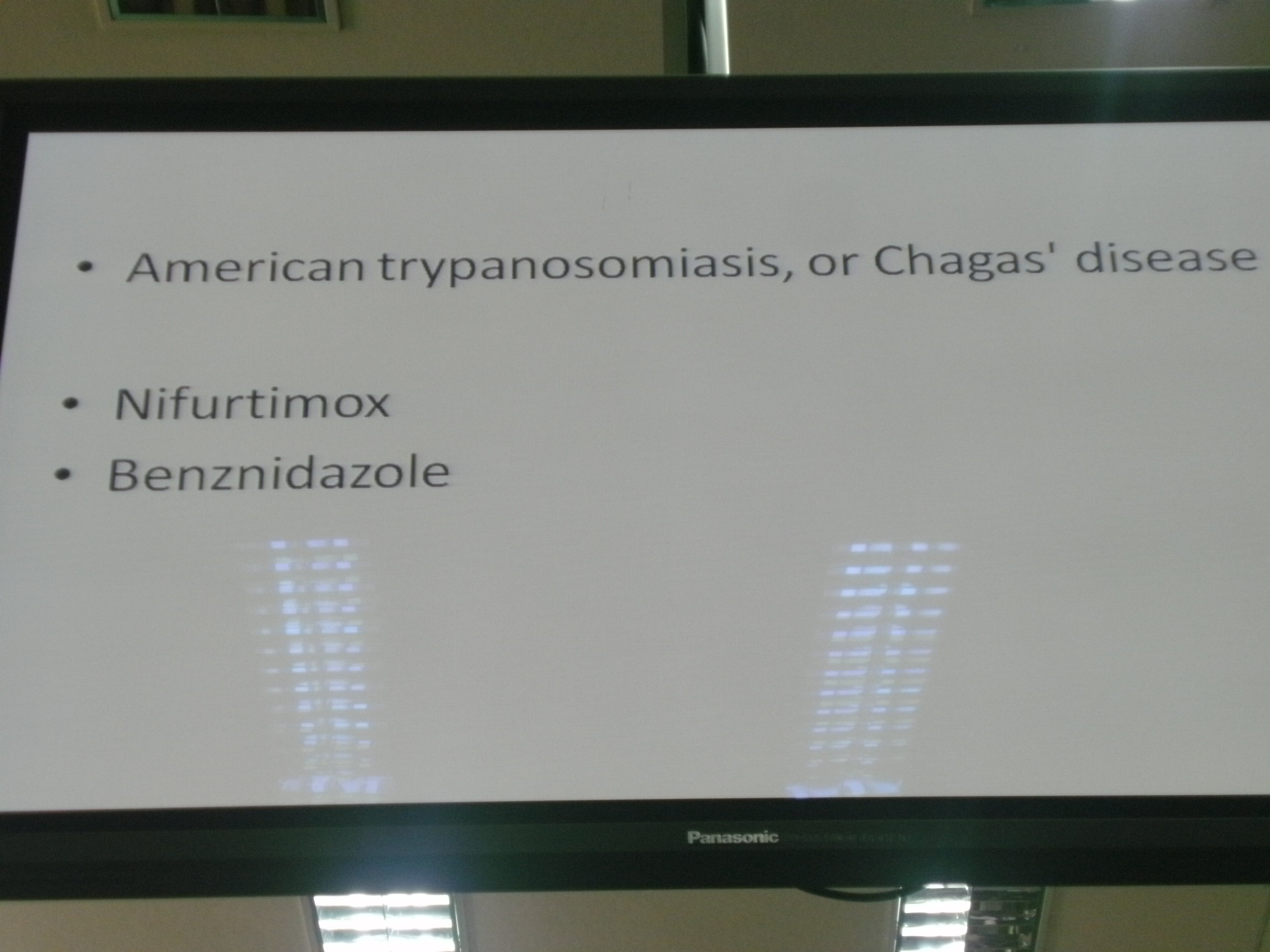 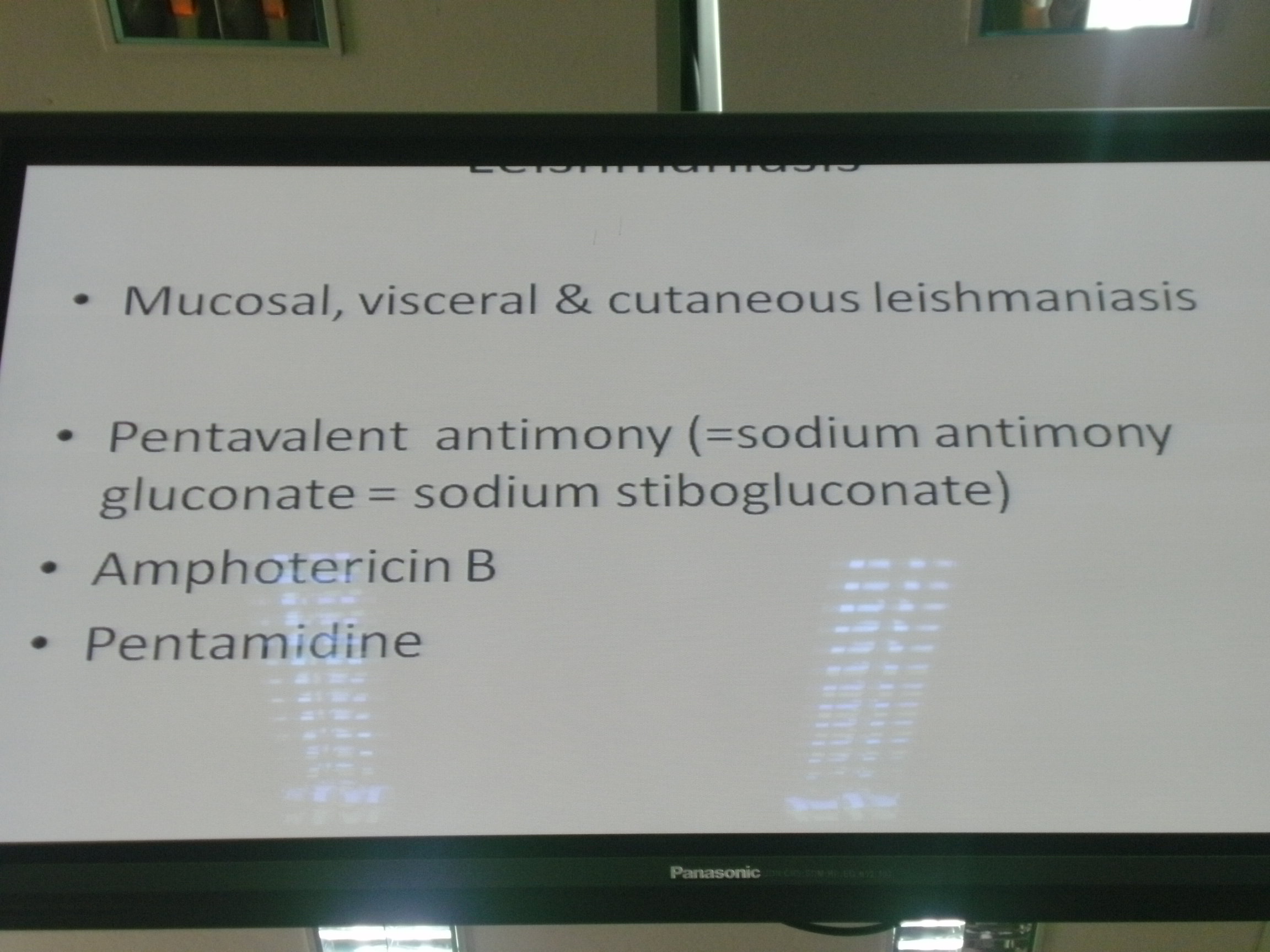 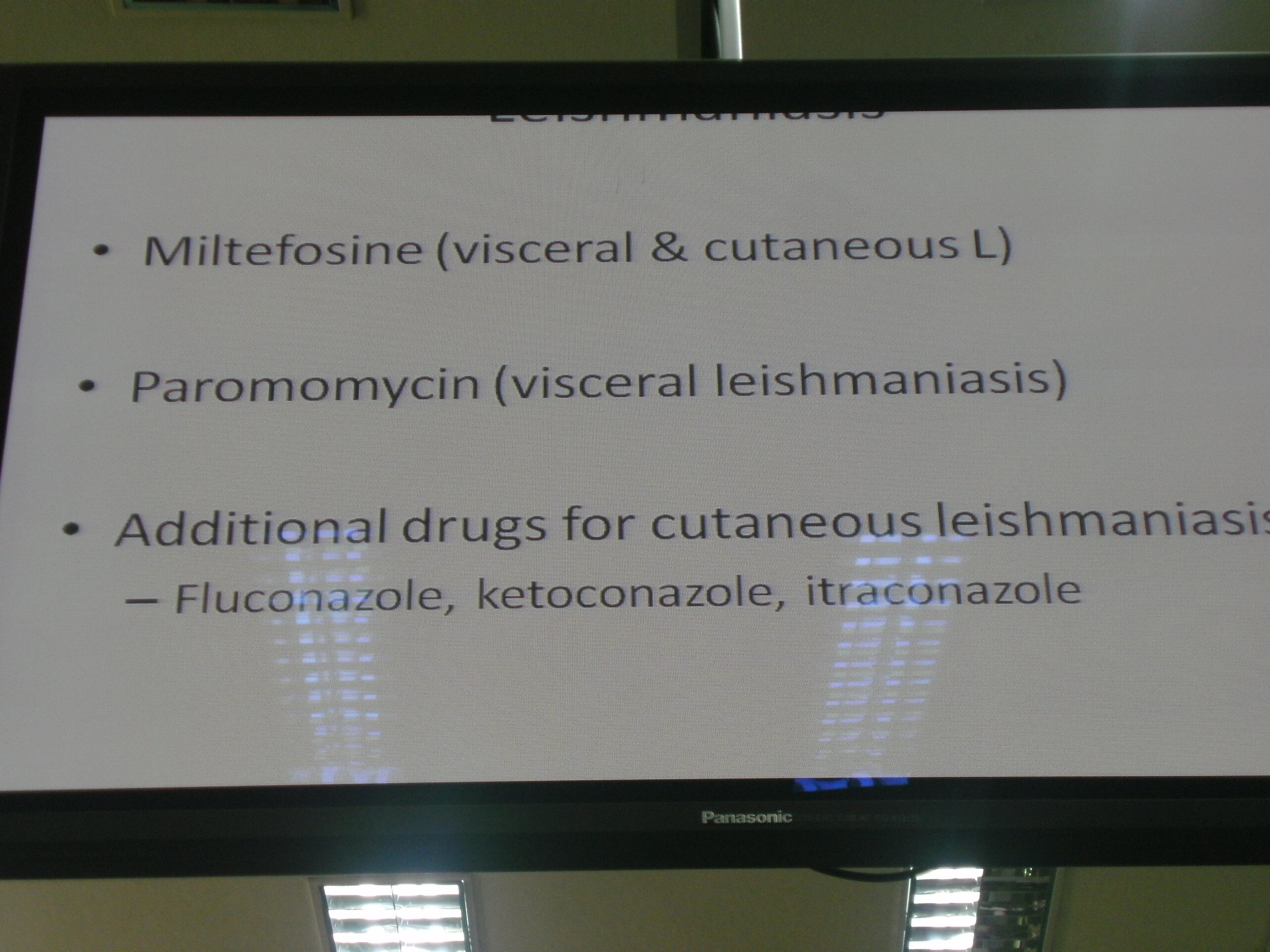 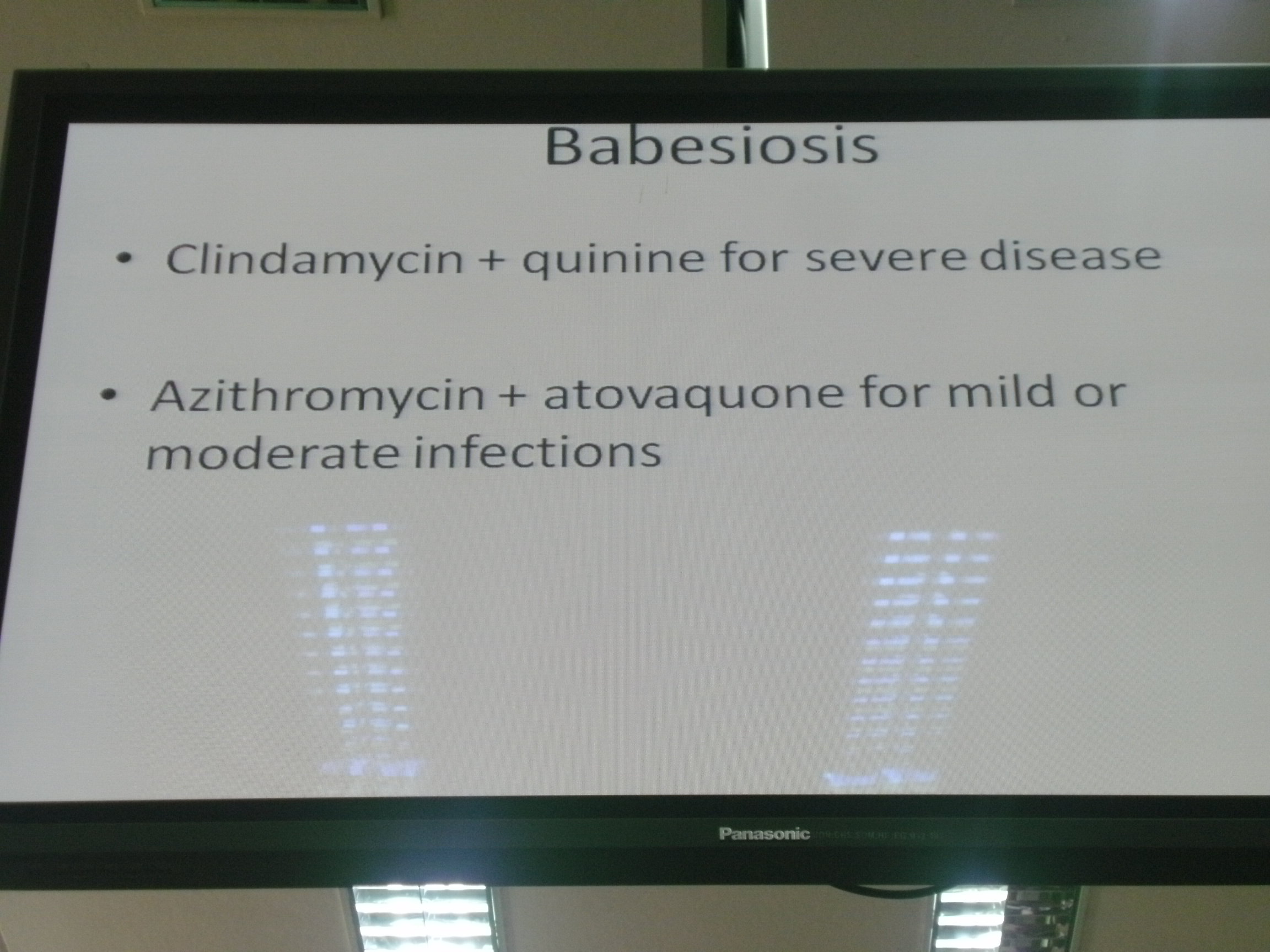 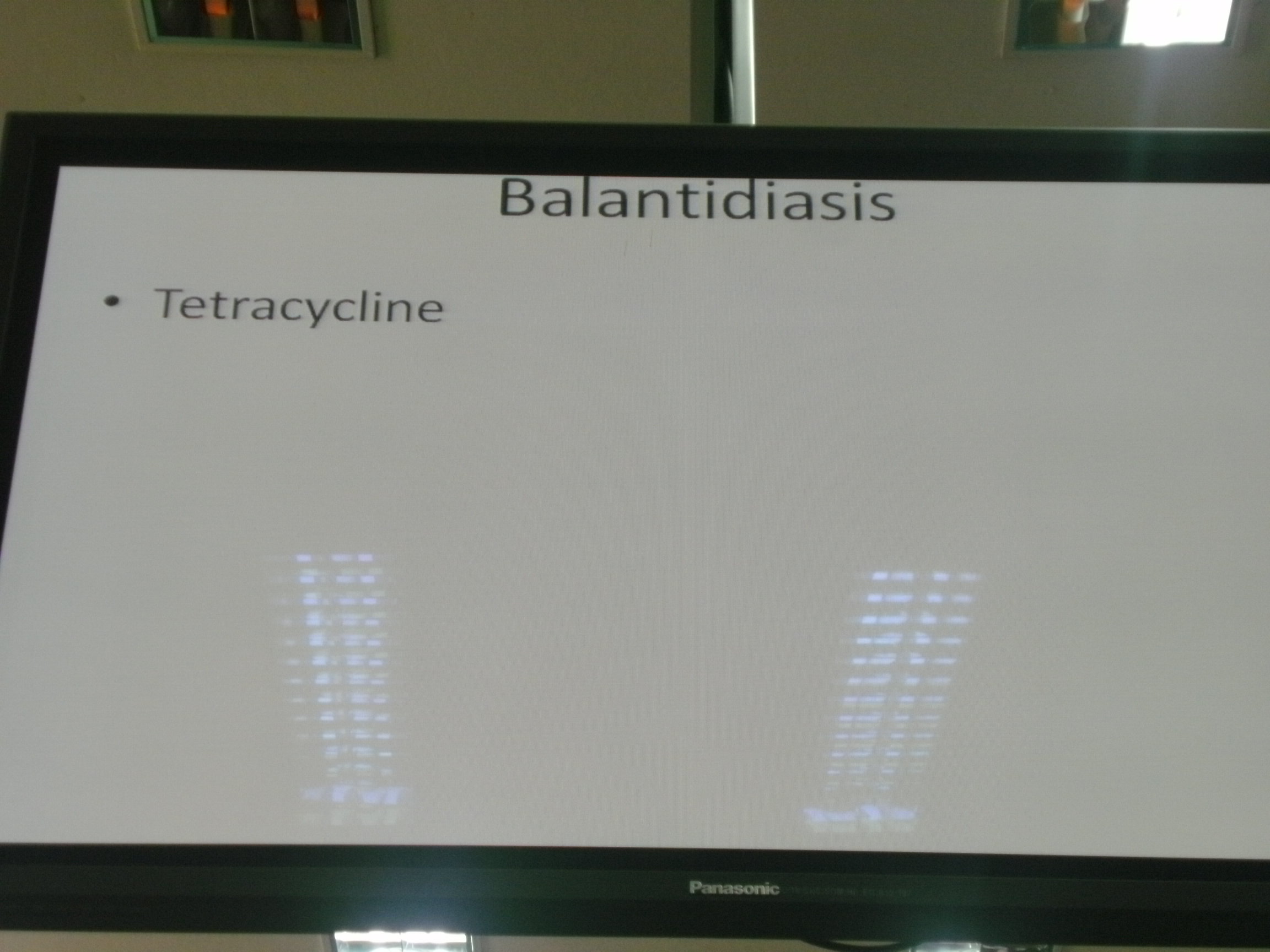 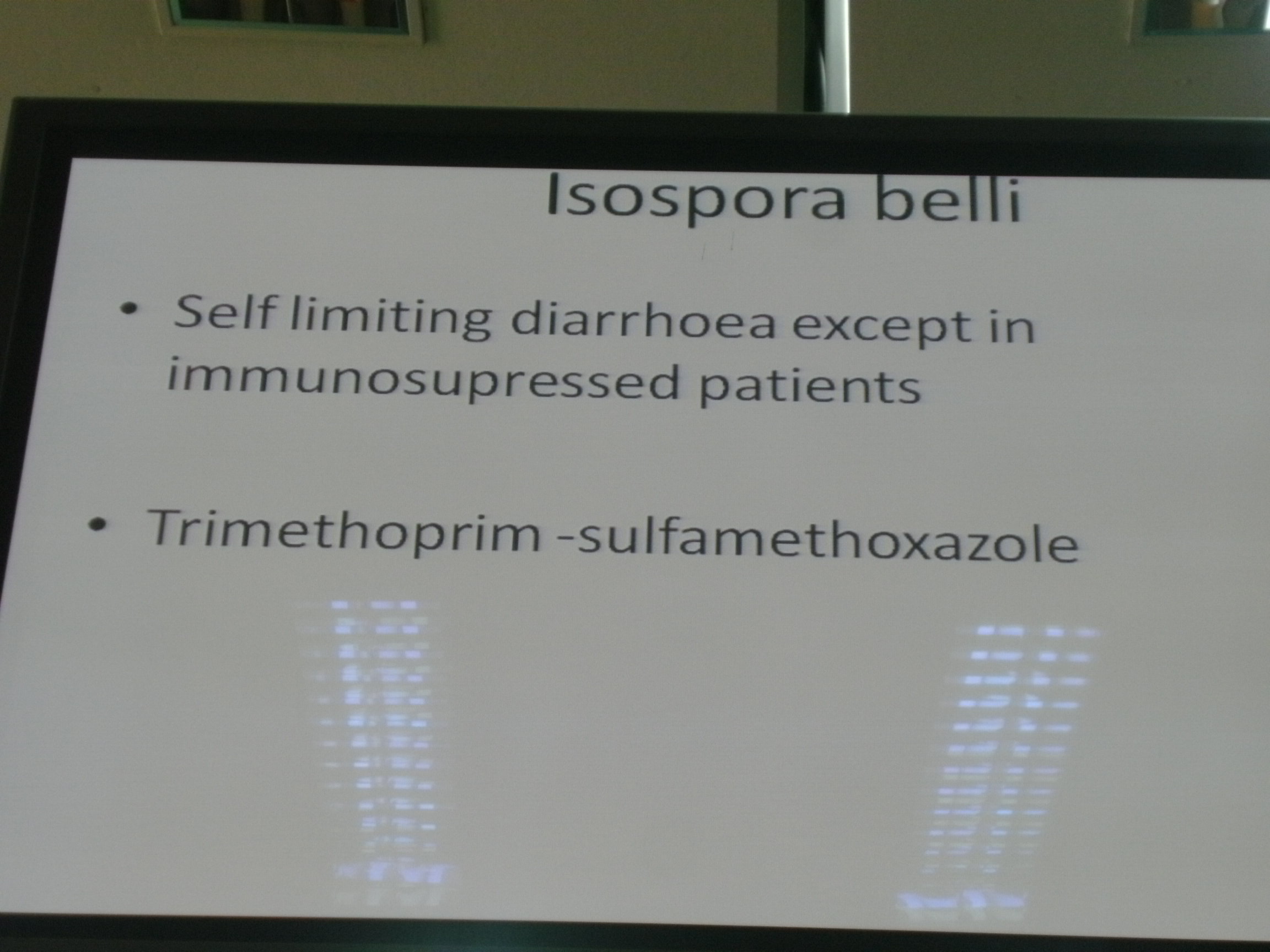 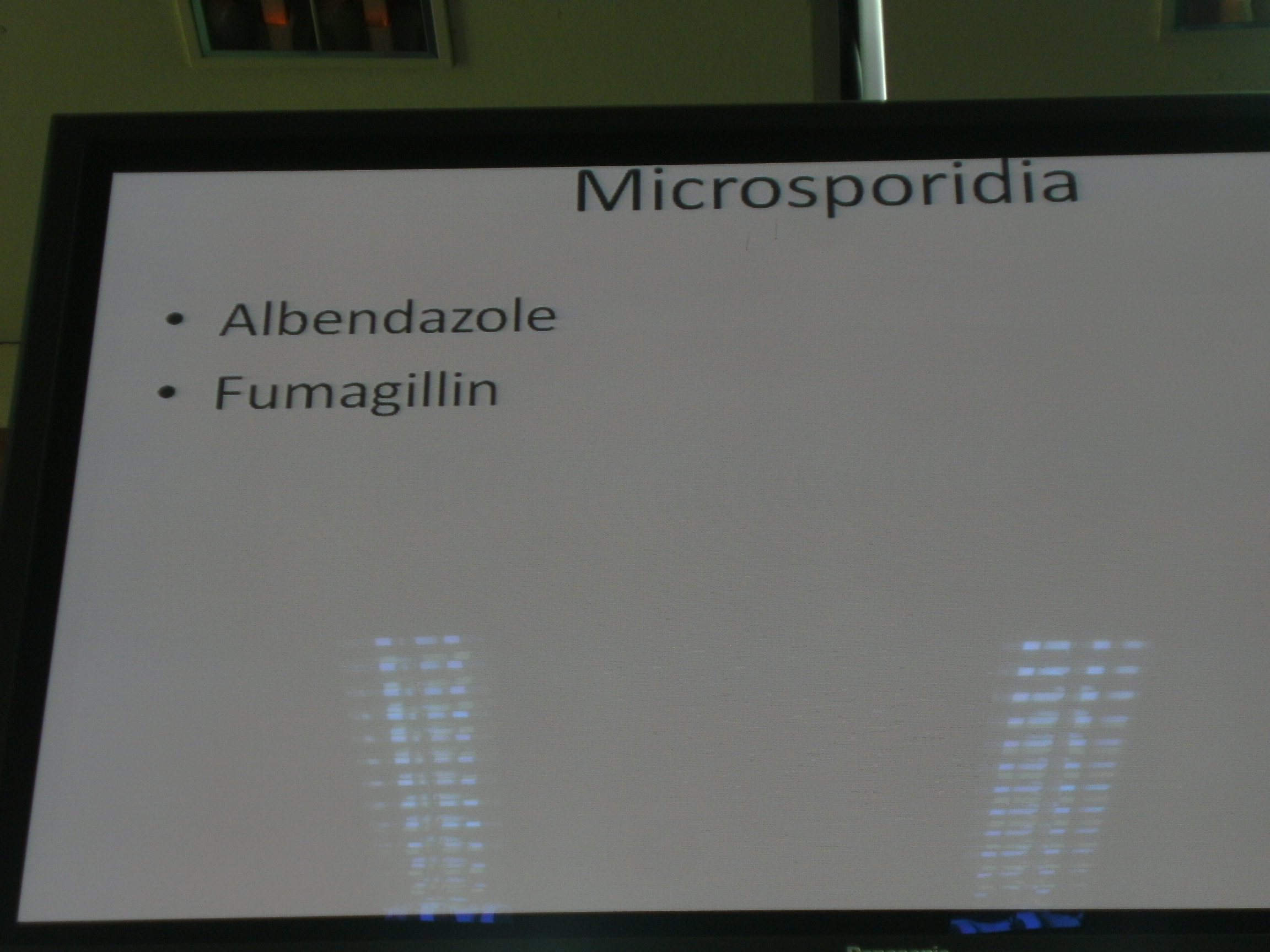 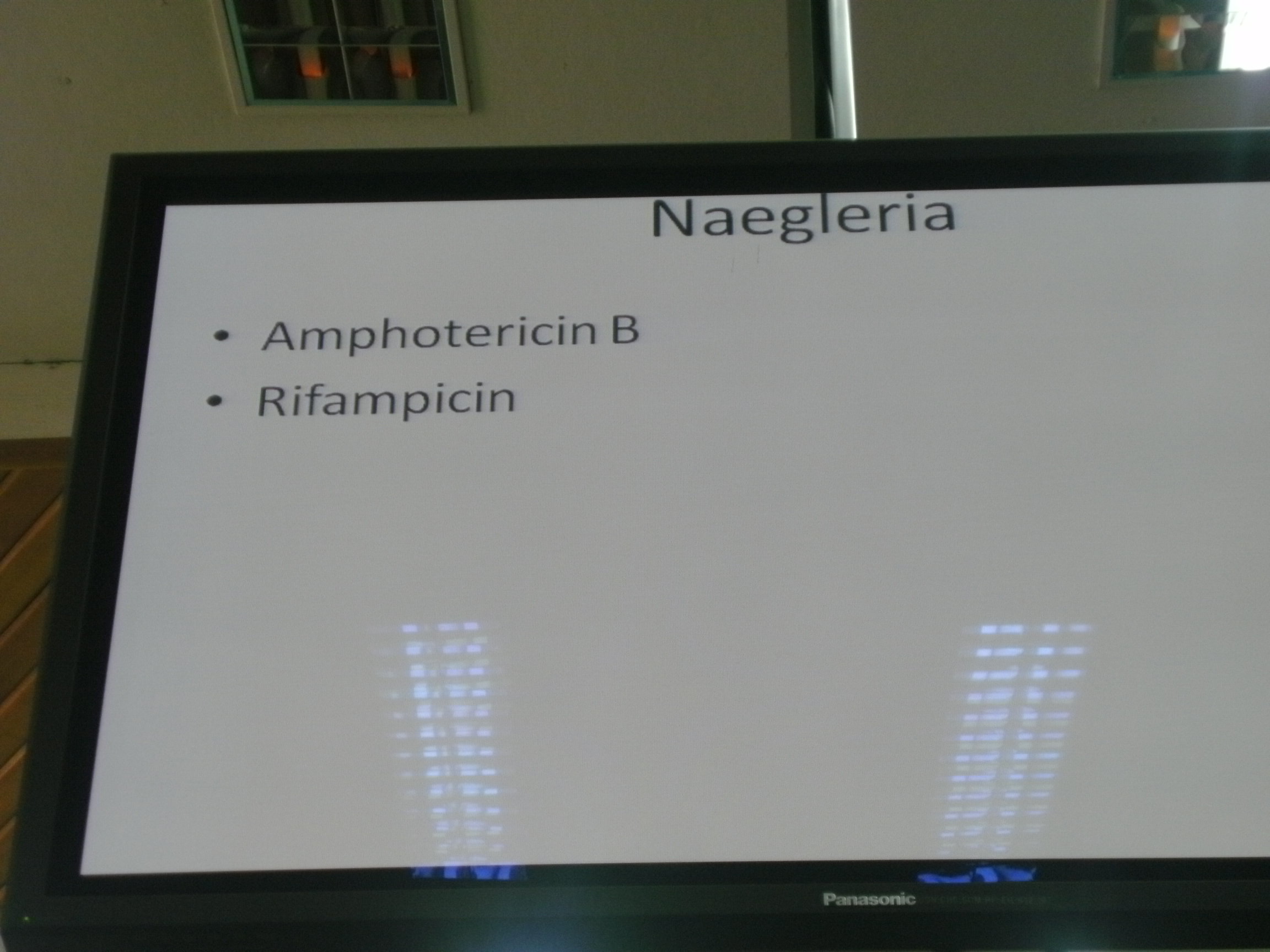 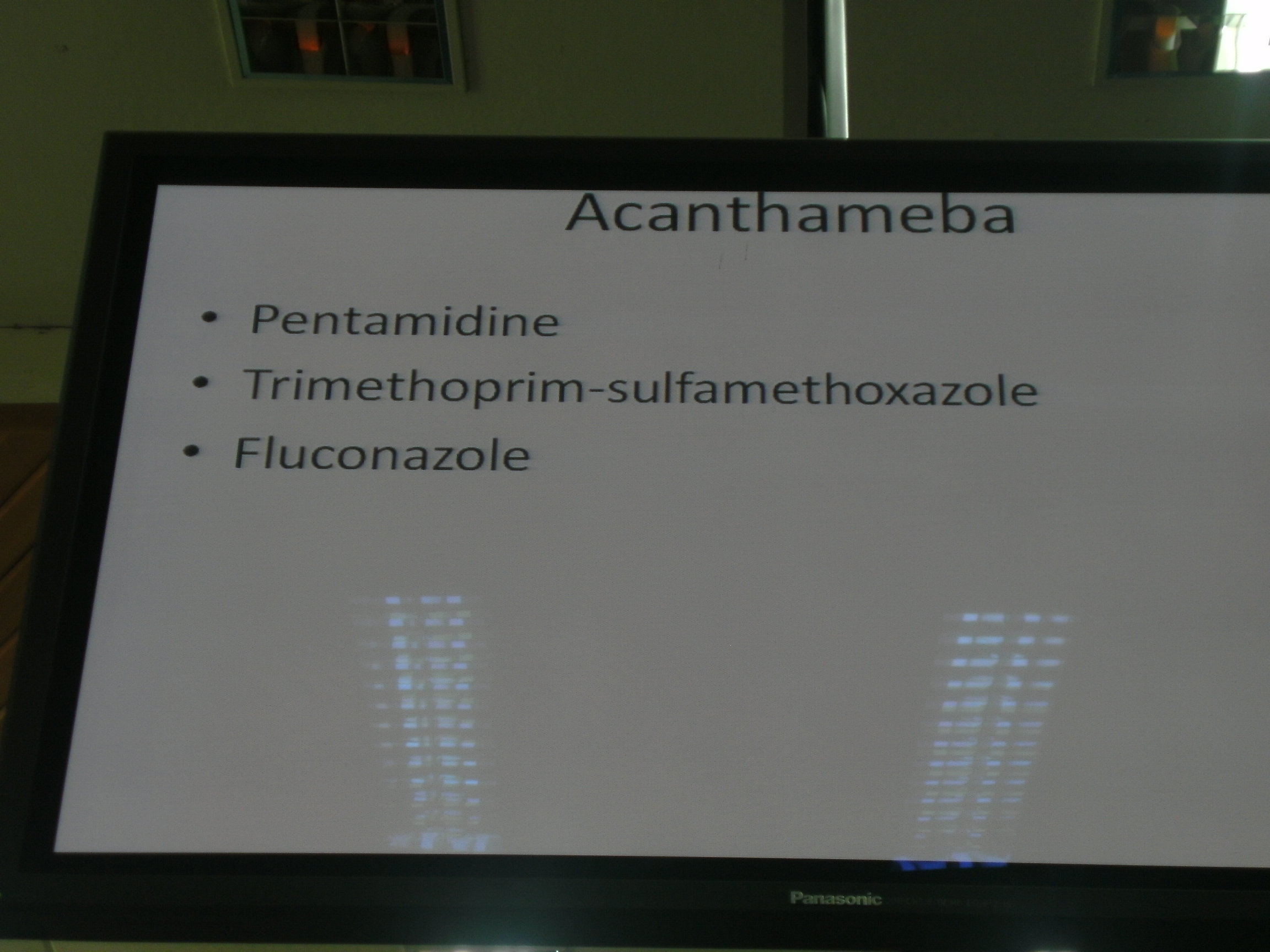 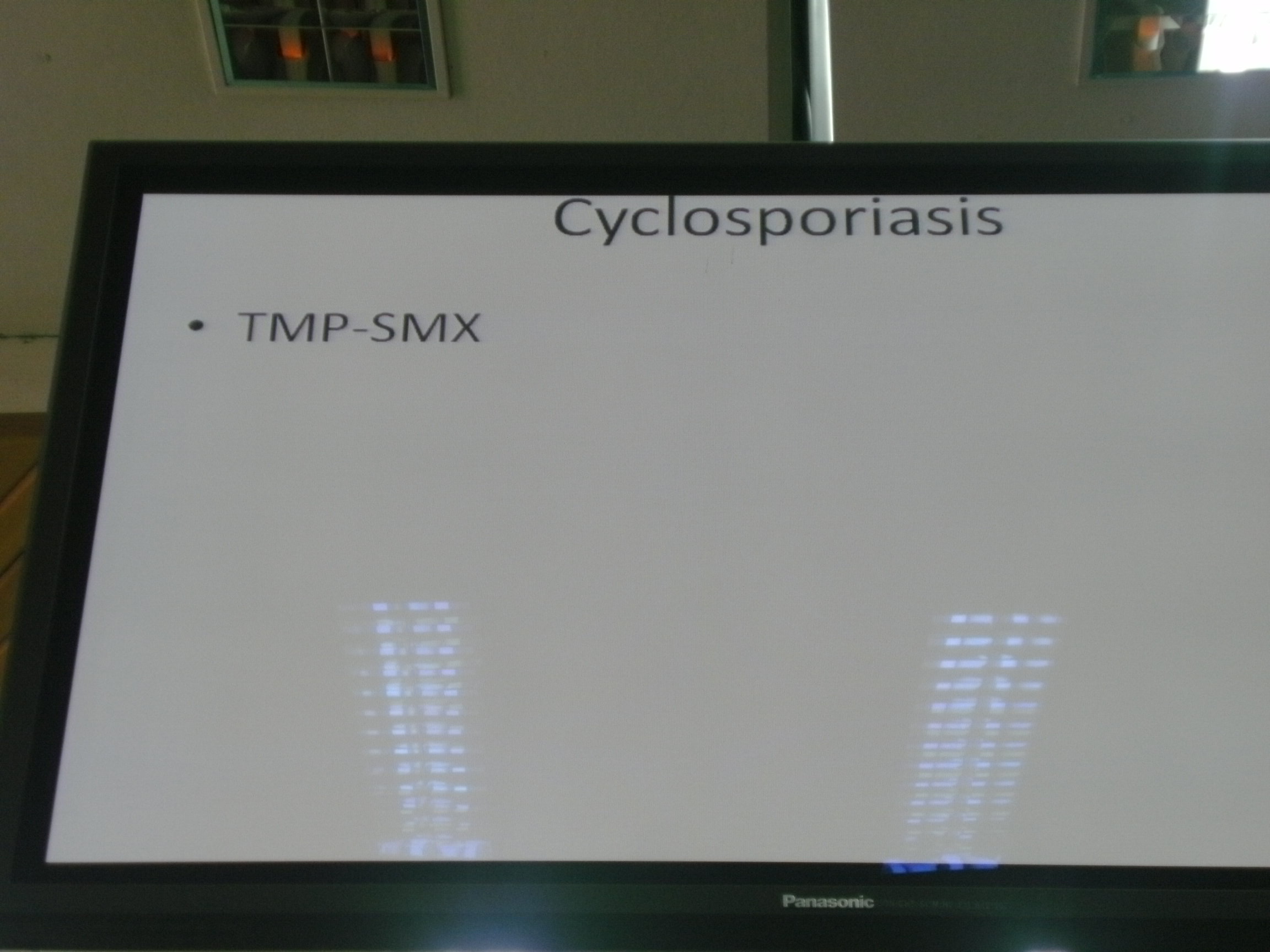 Introduction to Parasitic Protozoa
Not classified under Kingdom Animalia but under Kingdom Protista
Main feature is they are unicellular eukaryotes
First described some 300 + years ago by Leeuwenhoek  when he described Giardia from his own intestine.
Classification
See Classification beginning on page 49
Subject to much variation
Four major types of organisms I will discuss
Flagellated protozoa - Mastigophora
Amoeba - Sarcodina
Ciliated protozoa - Ciliophora
Apicomplexa (sporozoans)
Organelles of Locomotion of Mastigophorans
Flagella
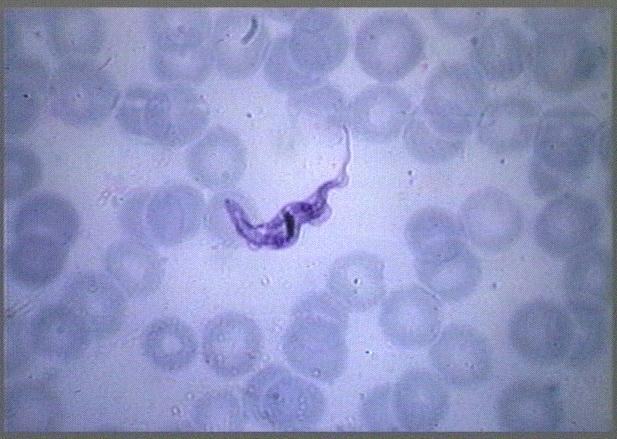 Organelles of Locomotion of Mastigophorans
Flagella
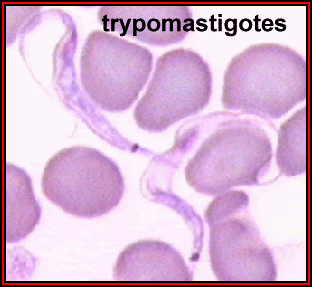 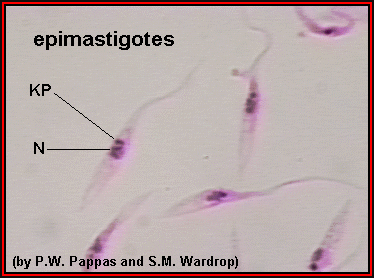 Types of Nutrition
Autotrophic = Holophytic  or photosynthetic
Zooxanthellae which are found in many Cnidaria and other invertebrates are the best examples of these symbiots.
Heterotrophic 
Holozoic nutrition 
Saprozoic nutrition
Reproduction in the Protozoa
Asexual reproduction 
Binary fission 
Multiple fission, merogony or schizogony (also sporogony) 
Budding
Reproduction in the Protozoa
Sexual reproduction 
Gametogony
Syngamy
Isogametes 				
Anisogametes 						Macrogametes - 					Microgametes -
Conjugation
Trophozoite or Vegetative Stage
Entamoeba 			Giardia lamblia
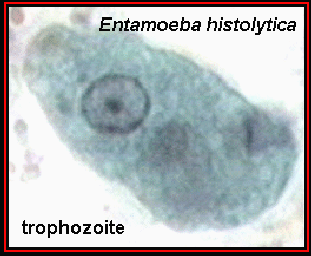 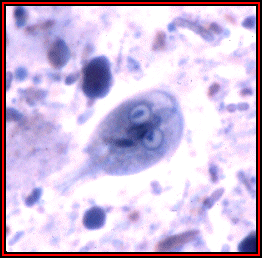 Encystment
Entamoeba		Giardia lamblia
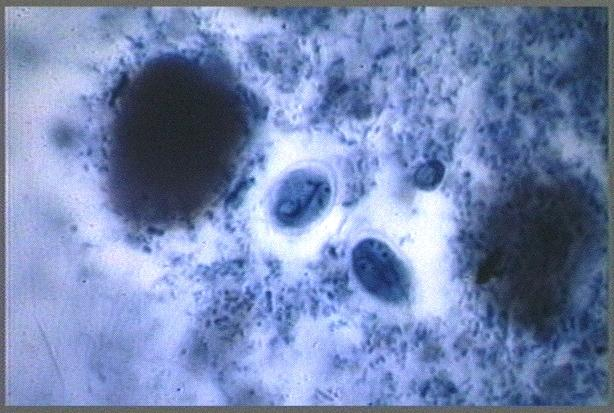 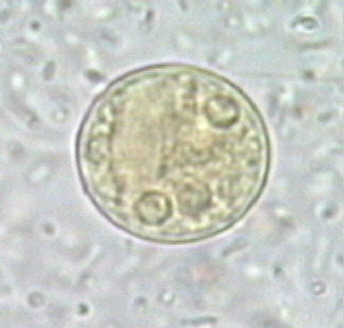 Protozoa Overview
Belong to Kingdom Protista
Unicellular
Eukaryotic
Some very important parasites